第17回若鮎大会　外部昼食会場のご案内
②情報工房１F
①情報工房５F　スインクホール
ｴﾚﾍﾞｰﾀｰ
１Fへ
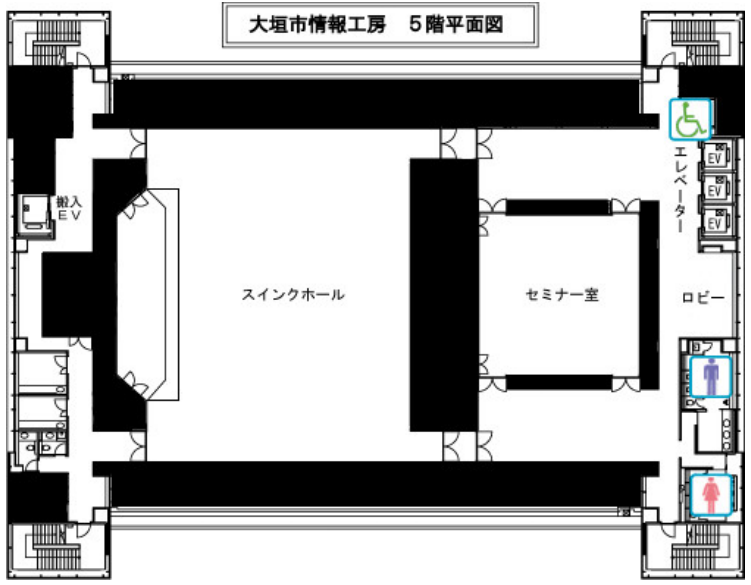 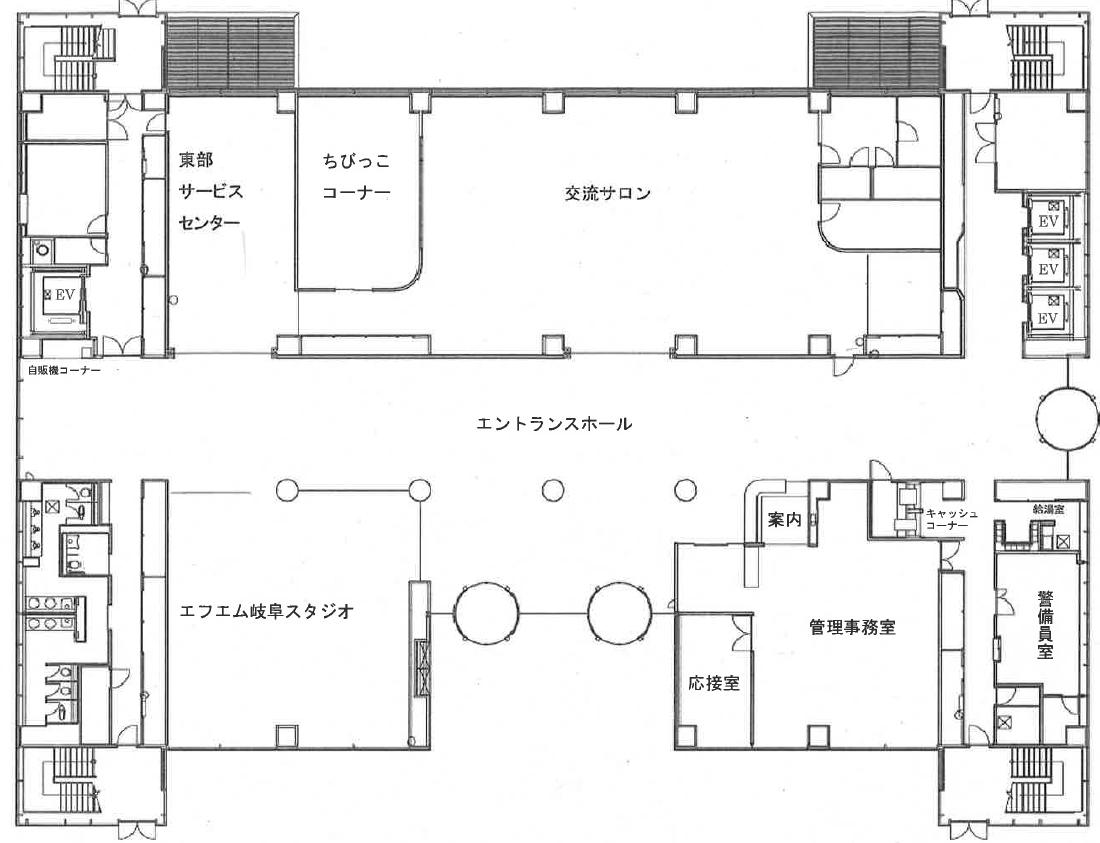 正面玄関
南玄関から屋外へ
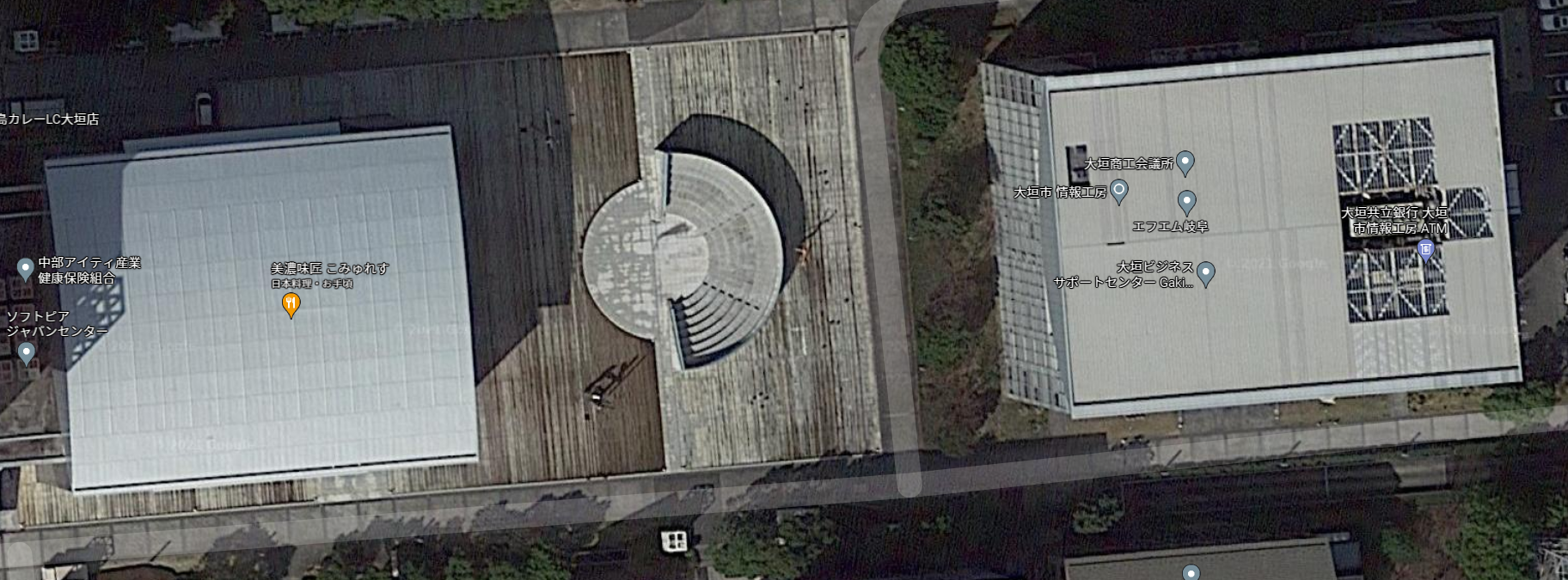 ③屋外
大垣市情報工房
昼食会場
美濃味匠 こみゅれす
約100m
昼食時には手指の消毒にご協力ください。
）
若鮎大会
昼食会場
若鮎大会
昼食会場
エレベーター混雑します。
階段も利用
お願いします！